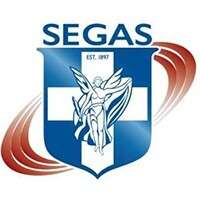 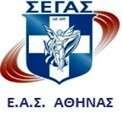 1ο Επιμορφωτικό Σεμινάριο: 
«Δρόμοι ημιαντοχής - αντοχής στην Ελλάδα»
Παράγοντες απόδοσης ημιμαραθωνίου και μαραθωνίου δρόμου: προπονητική προσέγγιση
ΣΤΑΥΡΟΣ ΚΑΡΡΕΣ
Ομοσπονδιακός Προπονητής ΣΕΓΑΣ

9/3/2024
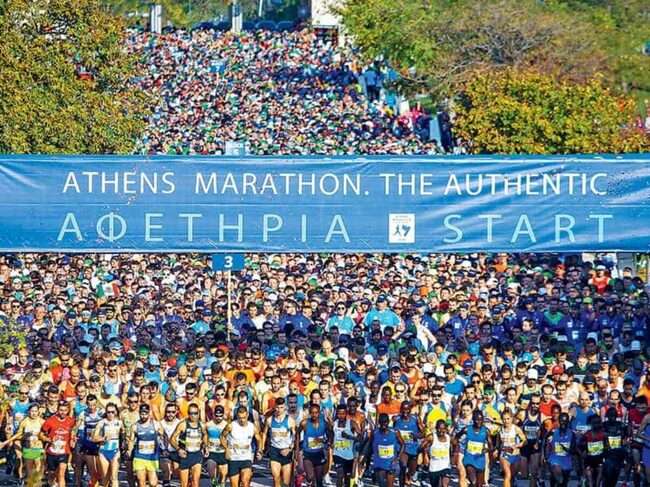 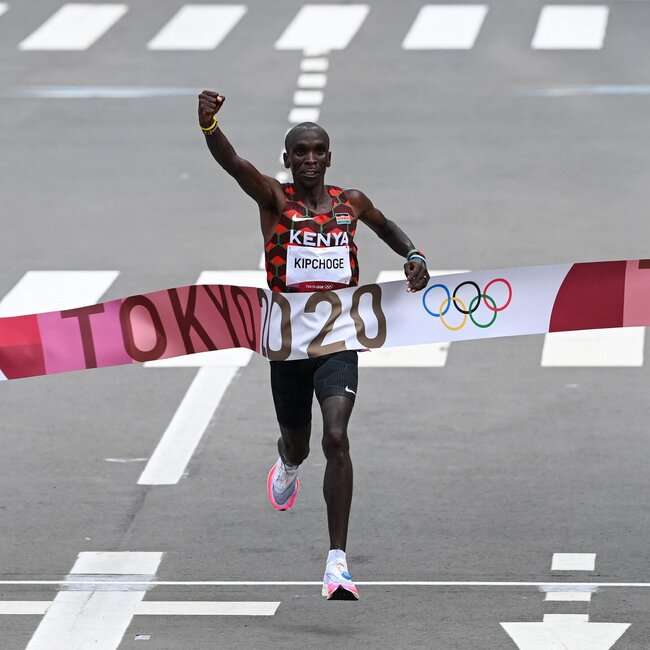 Ποιοι είναι οι βασικοί παράγοντες που επηρεάζουν την απόδοση ;;;
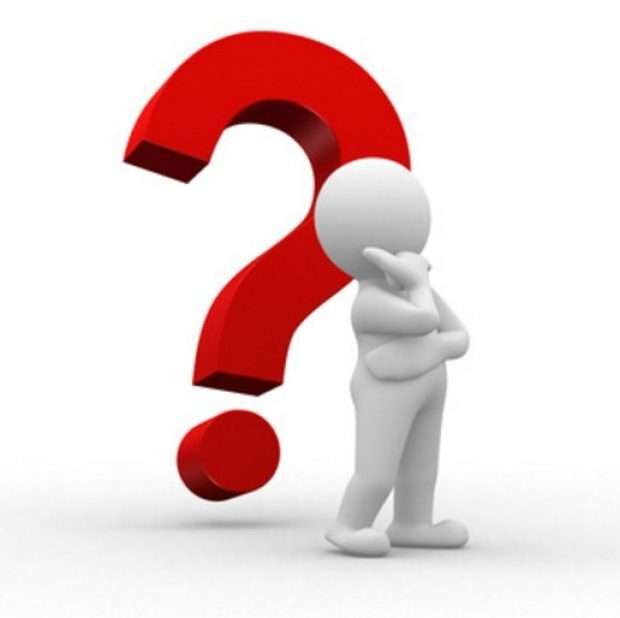 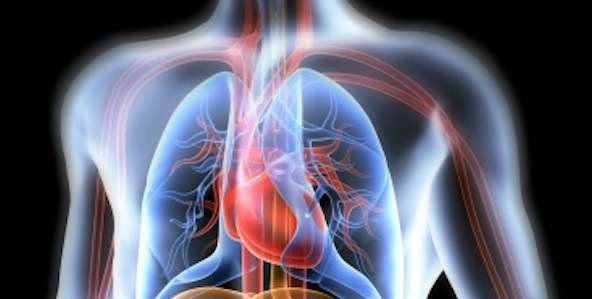 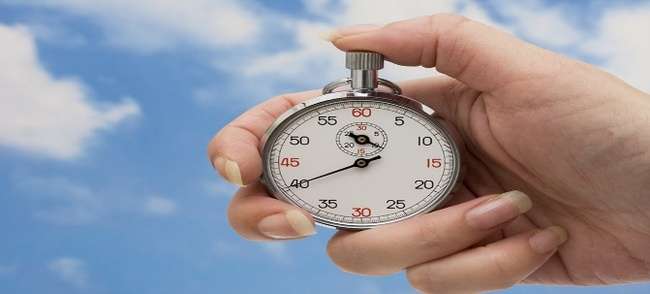 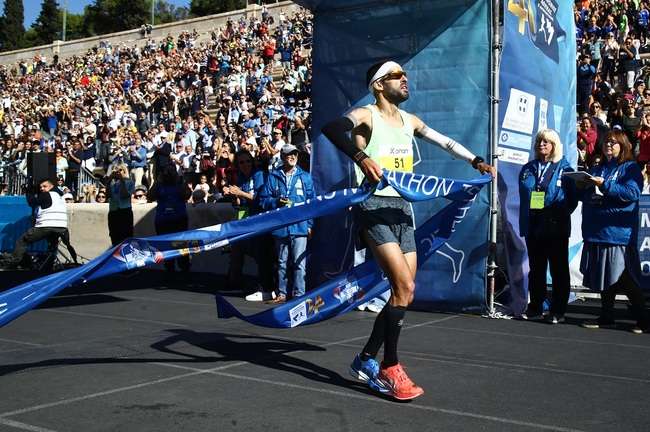 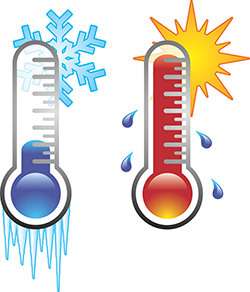 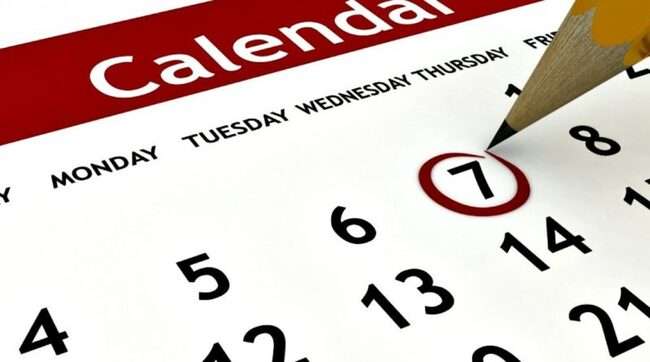 [Speaker Notes: Φυσιολογικές παράμετροι + Τακτική + Περιβαλλοντικές παράμετροι + Προπονητικό πρόγραμμα]
Φυσιολογικές Παράμετροι
(Bassett & Howley, 1997)
[Speaker Notes: Η ταχύτητα που έχουν στον αγώνα οι δρομείς αντοχής εξαρτάται από την ταχύτητα που έχουν στο κατώφλι (γαλακτικό κατώφλι). Το κατώφλι εξαρτάται από την μέγιστη πρόσληψη οξυγόνου, το ποσοστό της μέγιστης πρόσληψης οξυγόνου που χρησιμοποιούν στην ταχύτητα που αντιστοιχεί στο γαλακτικό κατώφλι και από τη δρομική οικονομία.]
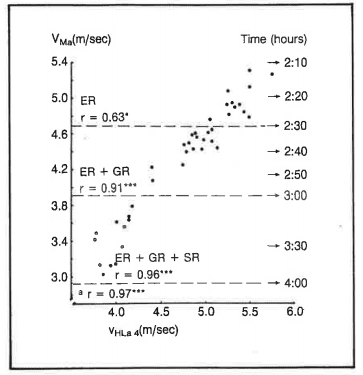 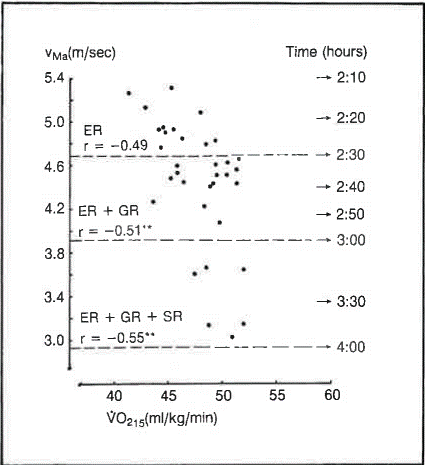 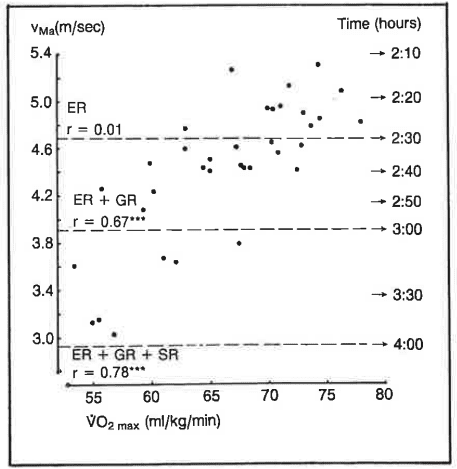 (Sjodin & Svedenhag, 1985)
[Speaker Notes: ER  Elite Runners, GR  Good Runners, SL  Slow Runners

Σχήμα 1: ταχύτητα στο μαραθώνιο με ταχύτητα στο γαλακτικό (αναερόβιο) κατώφλι  Πολύ υψηλή συσχέτιση στο σύνολο του δείγματος και στους ER+GR, μέτρια συσχέτιση στους ER

Σχήμα 2: ταχύτητα στο μαραθώνιο με VO2max  μέτρια προς υψηλή συσχέτιση στο σύνολο του δείγματος και στους GR + ER, καμία συσχέτιση στους ER

Σχήμα 3: ταχύτητα στο μαραθώνιο με δρομική οικονομία  μέτρια συσχέτιση και στις 3 κατηγορίες]
Τακτική
Πιο ισορροπημένη τακτική ακολουθούν: 

Αθλητές υψηλότερου επιπέδου vs αθλητές χαμηλότερου επιπέδου
(Hanley, 2015, Renfree & St Clair Gibson, 2013, Ely et al., 2008, Santos-Lozano et al., 2014, Haney & Mercer, 2011)

Γυναίκες vs Άνδρες
(Hanley, 2016, Trubee, 2011, Trubee et al., 2014, March et al., 2011, Deaner et al., 2015)

Πιο έμπειροι δρομείς vs αρχάριοι δρομείς
(March et al., 2011)
[Speaker Notes: Για το θέμα του φύλου, ο trubee και οι συνεργάτες του (2014) διαπιστώνουν ότι η διαφορά στην τακτική μεταξύ ανδρών και γυναικών μάλλον εστιάζεται στους δρομείς χαμηλότερου επιπέδου, αφού στο υψηλότερο επίπεδο άνδρες και γυναίκες ακολουθούν παρόμοια τακτική]
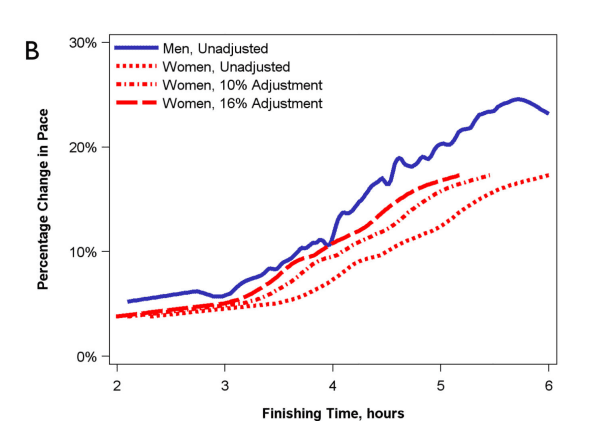 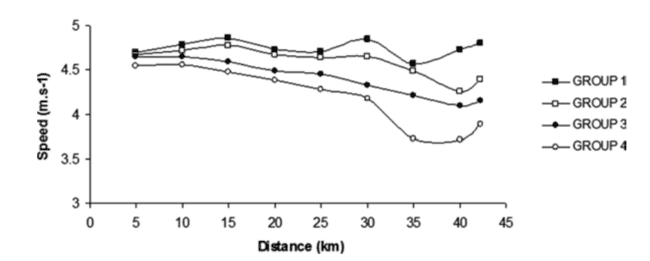 Renfree & St Clair Gibson, 2013
Deaner et al., 2015
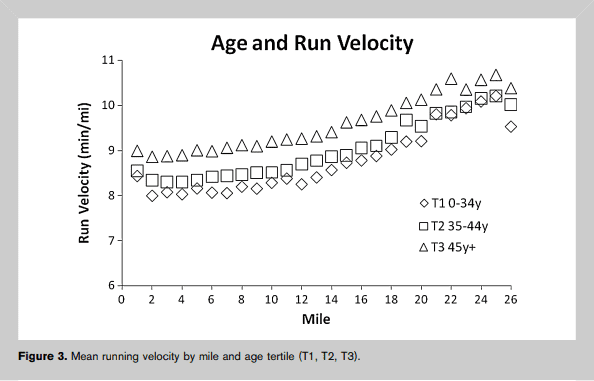 March et al., 2011
[Speaker Notes: Σχήμα 1 (πάνω αριστερά):  αθλήτριες διαφορετικών επιπέδων, όσο υψηλότερο το επίπεδο τόσο μικρότερες μεταβολές είχε η ταχύτητά τους ανά 5χλμ (Παγκόσμιο Πρωτάθλημα Μαραθωνίου Γυναικών)

Σχήμα 2 (πάνω δεξιά): υψηλότερα ποσοστά μεταβολής του ρυθμού στους άνδρες (μπλε γραμμή) σε σχέση με τις γυναίκες (κόκκινες γραμμές)

Σχήμα 3 (κάτω): οι μεγαλύτεροι ηλικιακά δρομείς διατηρούσαν πιο σταθερό ρυθμό σε σχέση με τους νεαρότερους, κάτι που αποδίδεται κυρίως στην εμπειρία τους]
Περιβαλλοντικές συνθήκες
1 oC   20’’ στους Άνδρες &  21’’ στις Γυναίκες στην επίδοση των νικητών/ νικητριών
(Miller-Rushing et al., 2012)


Απόκλιση Επίδοσης  Τambient (r=0,66-0,73), Εγκατάληψη  Tambient + Σχετική Υγρασία (r=0,72)
(Vihma, 2010)
[Speaker Notes: 1ο bullet : Στο μαραθώνιος της Βοστώνης]
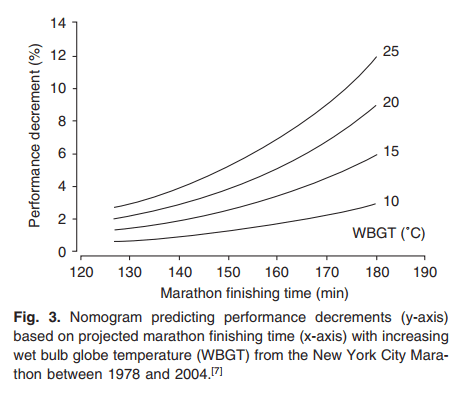 (Ely et al., 2007)
[Speaker Notes: Όσο αυξάνεται η θερμοκρασία πάνω από τους 10 βαθμούς Κελσίου, τόσο μεγαλύτερο είναι και το ποσοστό μείωσης της απόδοσης των μαραθωνοδρόμων. Ακόμη και στην ίδια θερμοκρασία όμως, το ποσοστό μείωσης της απόδοσης είναι μεγαλύτερο στους πιο αργούς δρομείς.]
Προπονητικές παράμετροι
Η επίδοση στο Μαραθώνιο και τον Ημιμαραθώνιο συσχετίζεται με: 

τον Όγκο της Προπόνησης
(Barandum et al., 2012, Foster et al., 1977, Tanda, 2011, Bale et al., 1985, Hagan et al., 1987)

την Ένταση της Προπόνησης
(Knechtle et al., 2011, Barandum et al., 2012, Knechtle, 2014, Schmid et al., 2012, Tanda, 2011, Bale et al., 1985, Hagan et al., 1987)

την Συχνότητα της Προπόνησης
(Barandum et al., 2012, Tanda, 2011, Hagan et al., 1987)
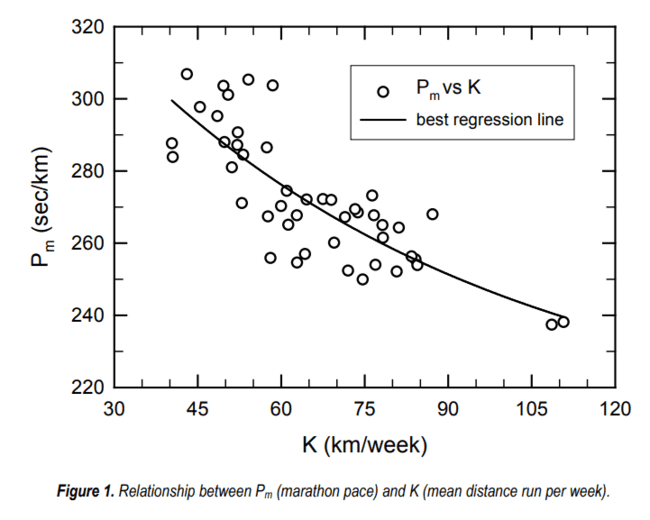 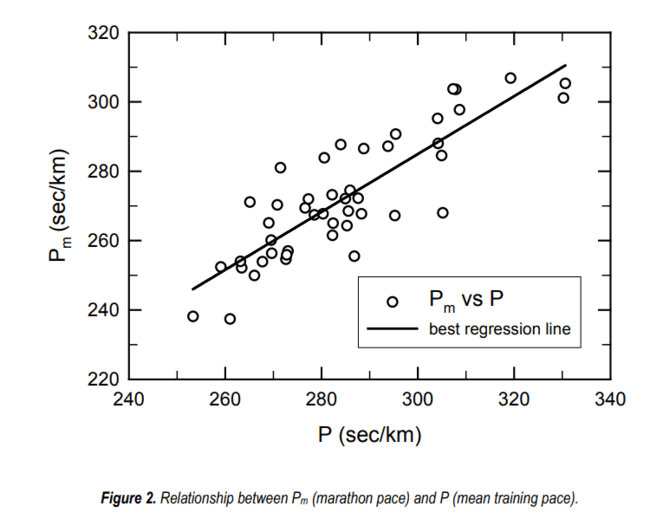 Tanda, 2011
[Speaker Notes: 1ο διάγραμμα  σχέση ρυθμού αγώνα με εβδομαδιαίο χιλιομετρικό όγκο

2ο διάγραμμα  σχέση ρυθμού αγώνα με μέσο ρυθμό στην προπόνηση (ένταση προπόνησης)]
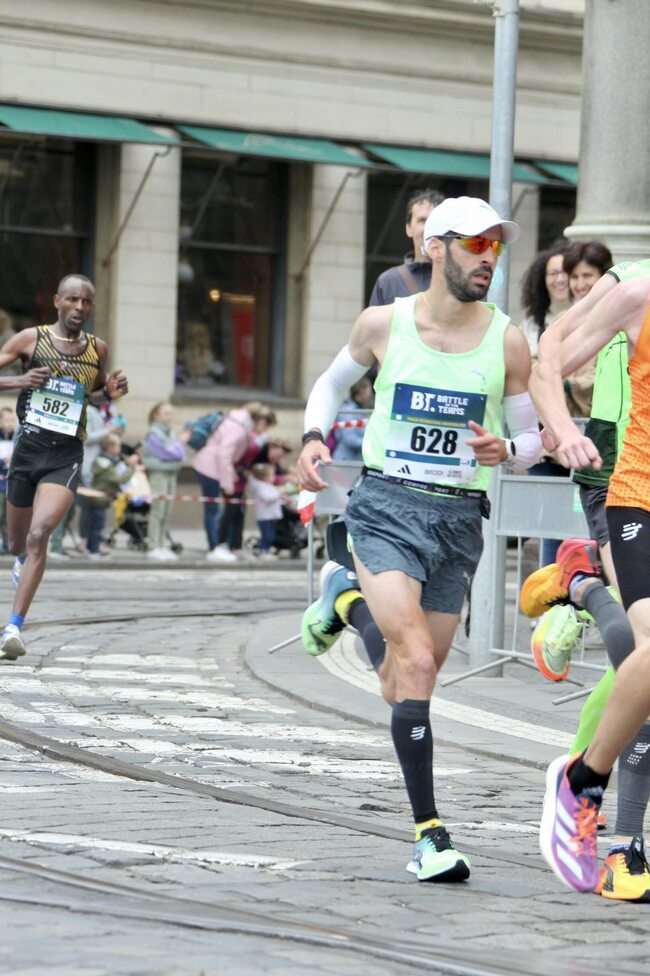 Από τη θεωρία …

… στην πράξη!!!


Η περίπτωση του αθλητή Π.Κ.
Προπονητικός Προγραμματισμός Π.Κ. (27 εβδομάδες)
Α’ Κύκλος Προετοιμασίας – 1ος Μεσόκυκλος(6 εβδομάδες)
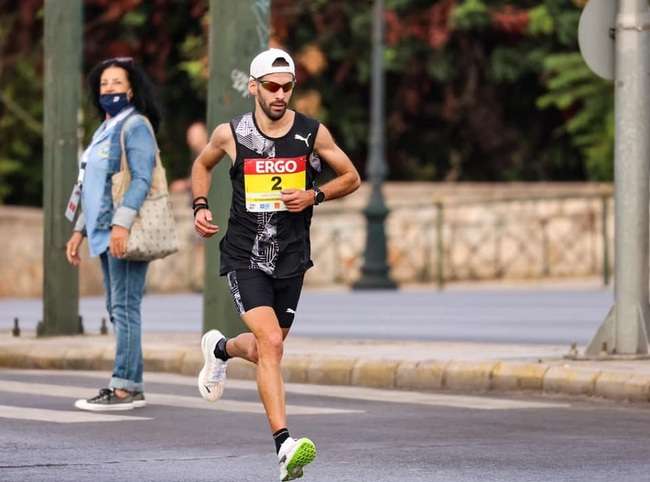 6-7 προπονήσεις/ εβδομάδα
2 φορές ενδυνάμωση
2 φορές κομμάτια 
“μικρά” κομμάτια (150m – 400m) [~ 2,5 km]
“μεγάλα” κομμάτια (800m – 10000m) [6-10 km]
2 φορές συνεχόμενο (10-14 km)
1 Long Run (16-32 km)
Α’ Κύκλος Προετοιμασίας – 2ος Μεσόκυκλος (4 εβδομάδες)
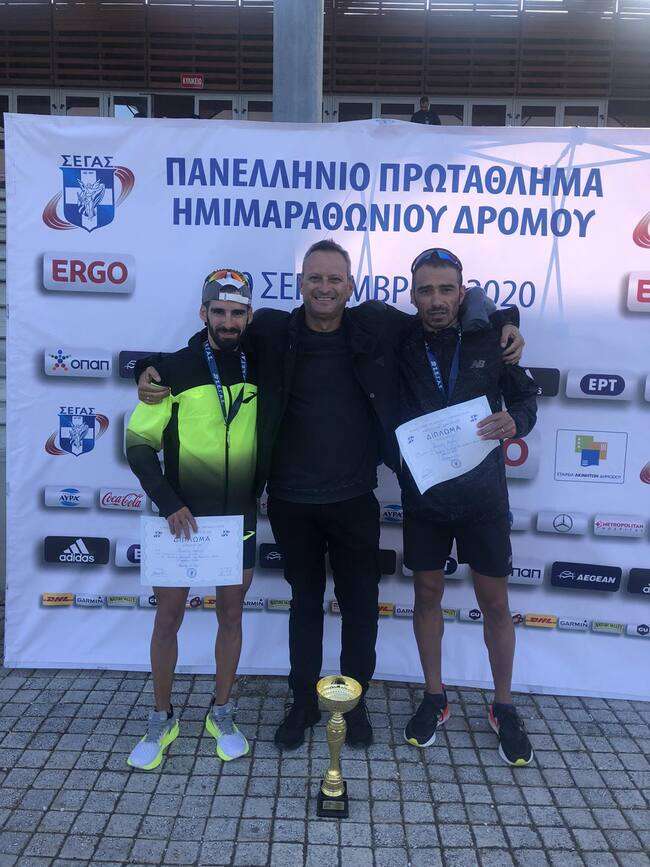 9-10 προπονήσεις/ εβδομάδα (2-3 διπλές προπονήσεις)
2 φορές ενδυνάμωση
2 φορές κομμάτια 
“μικρά” κομμάτια (250m – 500m) [4,5-6 km/ προπόνηση]
“μεγάλα” κομμάτια (1000m – 15000m) [8-15 km/ προπόνηση]
5 φορές συνεχόμενο (8-18 km)
1 Long Run (23-26 km)
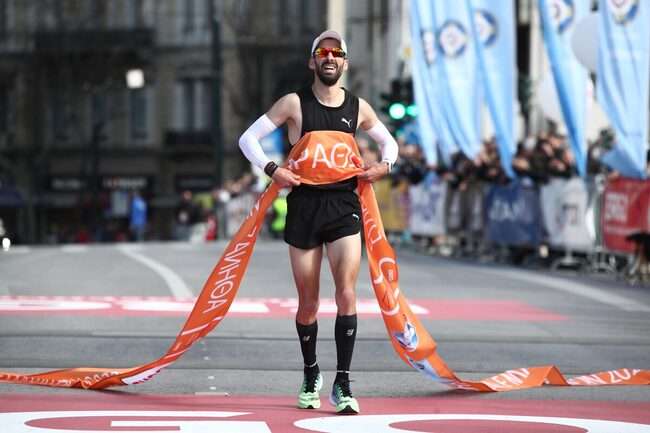 Β’ Κύκλος Προετοιμασίας – 1ος Μεσόκυκλος (4 εβδομάδες)
9-13 προπονήσεις/ εβδομάδα (2-6 διπλές προπονήσεις)
2-3 φορές ενδυνάμωση
2 φορές κομμάτια 
“μικρά” κομμάτια (300m – 500m) [6-8 km/ προπόνηση]
“μεγάλα” κομμάτια (1000m – 5000m) [10-12 km/ προπόνηση]
4-8 φορές συνεχόμενο (8-18 km)
1 Long Run (25-30 km)
27/8/2023 ΗΜΙΜΑΡΑΘΩΝΙΟΣ ΧΙΟΥ
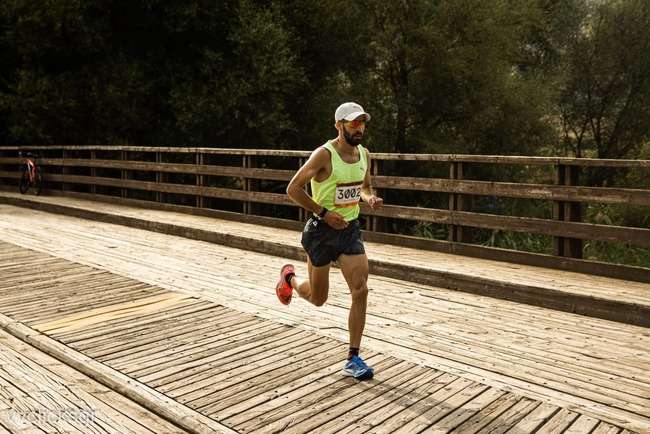 Β’ Κύκλος Προετοιμασίας – 2ος Μεσόκυκλος (4 εβδομάδες)
11-12 προπονήσεις/ εβδομάδα (4-5 διπλές προπονήσεις)
2 φορές ενδυνάμωση
2 φορές κομμάτια 
“μικρά” κομμάτια (200m – 600m) [~8 km/ προπόνηση]
“μεγάλα” κομμάτια (1000m – 3000m) [10-15 km/ προπόνηση]
6-7 φορές συνεχόμενο (8-18 km)
1 Long Run (25-32 km)
24/9/2023 ΓΥΡΟΣ ΛΙΜΝΗΣ ΙΩΑΝΝΙΝΩΝ
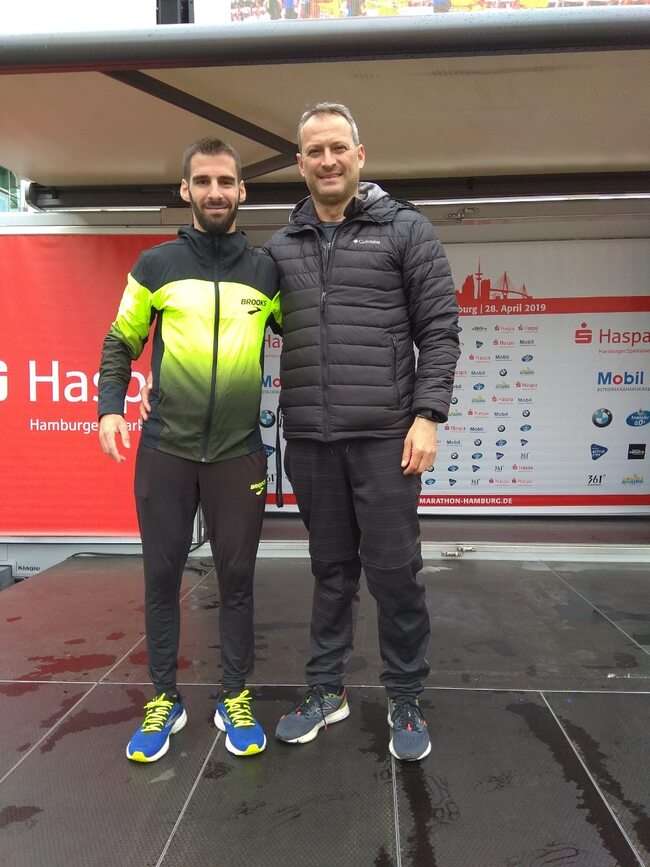 Γ’ Κύκλος Προετοιμασίας – 1ος Μεσόκυκλος (4 εβδομάδες)
12 προπονήσεις/ εβδομάδα (5 διπλές προπονήσεις)
1 φορές ενδυνάμωση
2 φορές κομμάτια 
“μικρά” κομμάτια (200m – 500m) [5-7 km/ προπόνηση]
“μεγάλα” κομμάτια (800m – 3000m) [9-12 km/ προπόνηση]
8 φορές συνεχόμενο (8-18 km)
1 Long Run (30-36 km)
22/10/2023 10km ΤΙΡΑΝΑ
Γ’ Κύκλος Προετοιμασίας – 2ος Μεσόκυκλος (3 εβδομάδες)
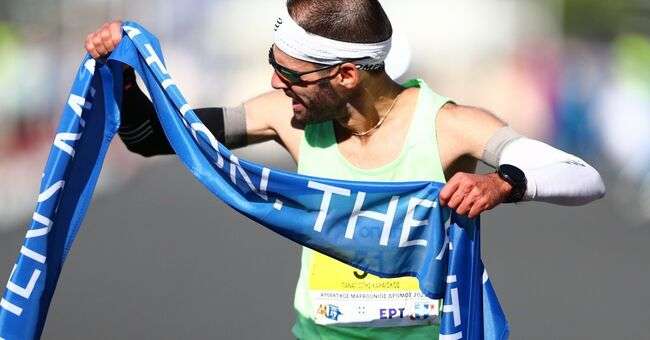 9-10 προπονήσεις/ εβδομάδα (2-3 διπλές προπονήσεις)
1-2 φορές ενδυνάμωση
2 φορές κομμάτια 
“μικρά” κομμάτια (200m – 500m) [6~ km/ προπόνηση]
“μεγάλα” κομμάτια (1000m – 2000m) [~10 km/ προπόνηση]
5-7 φορές συνεχόμενο (5-16 km)
1 Long Run (21-28 km)
12/11/2023 ΑΓΩΝΑΣ-ΣΤΟΧΟΣ ΑΥΘΕΝΤΙΚΟΣ ΜΑΡΑΘΩΝΙΟΣ ΑΘΗΝΑΣ
ΣΗΜΕΙΑ ΠΡΟΣΟΧΗΣ - ΣΥΜΒΟΥΛΕΣ
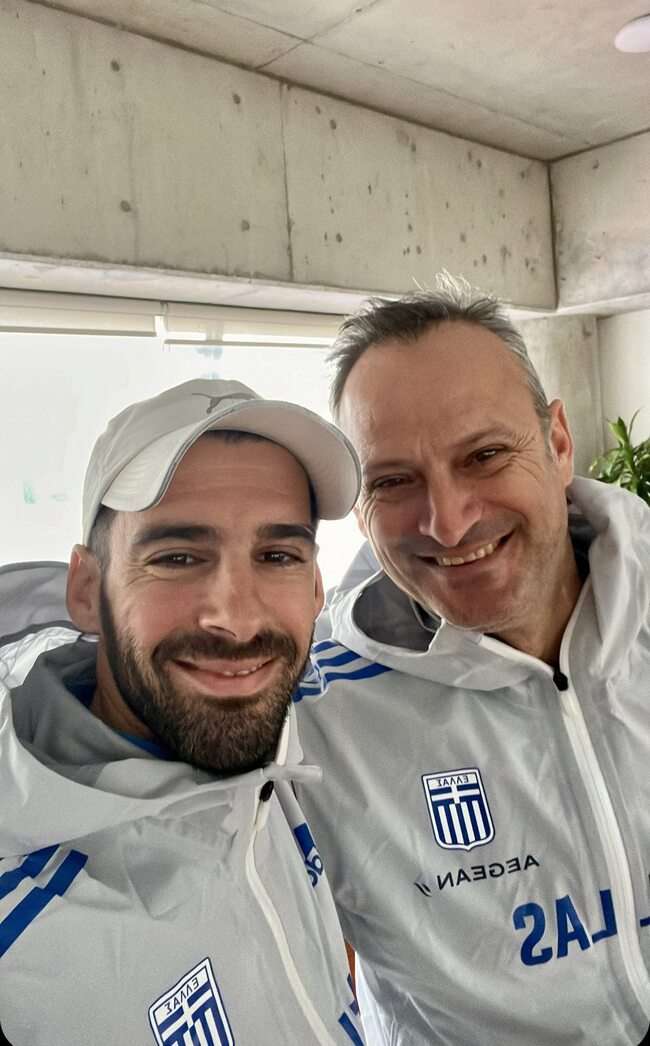 Όγκος χιλιομέτρων ανάλογα με το επίπεδο

Ένταση προπόνησης

Μορφές ενδυνάμωσης (ανηφόρες, λάστιχα, δρομικές, βάρη, κτλ)

Διατροφή

Τροφοδοσία στον αγώνα
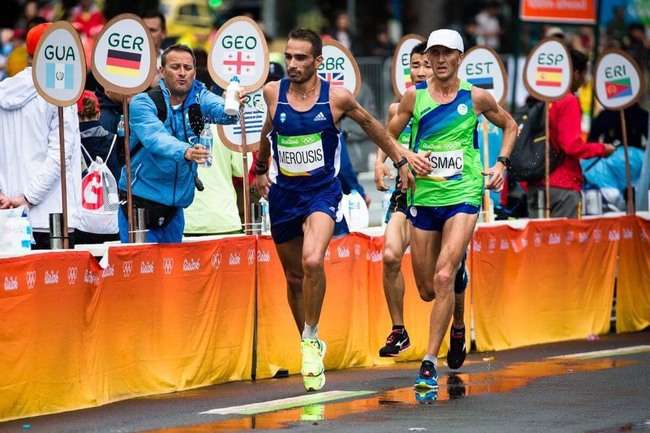 ΕΥΧΑΡΙΣΤΩ ΓΙΑ ΤΗΝ ΠΡΟΣΟΧΗ ΣΑΣ !!!
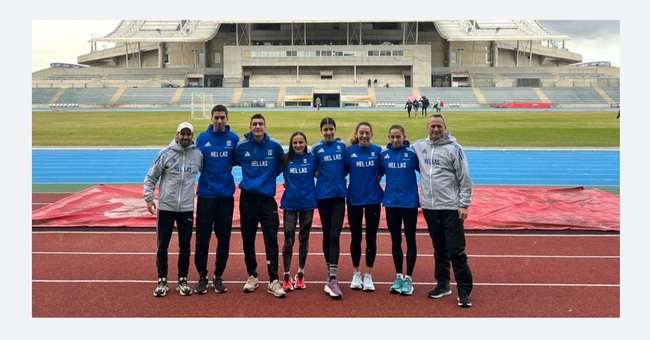